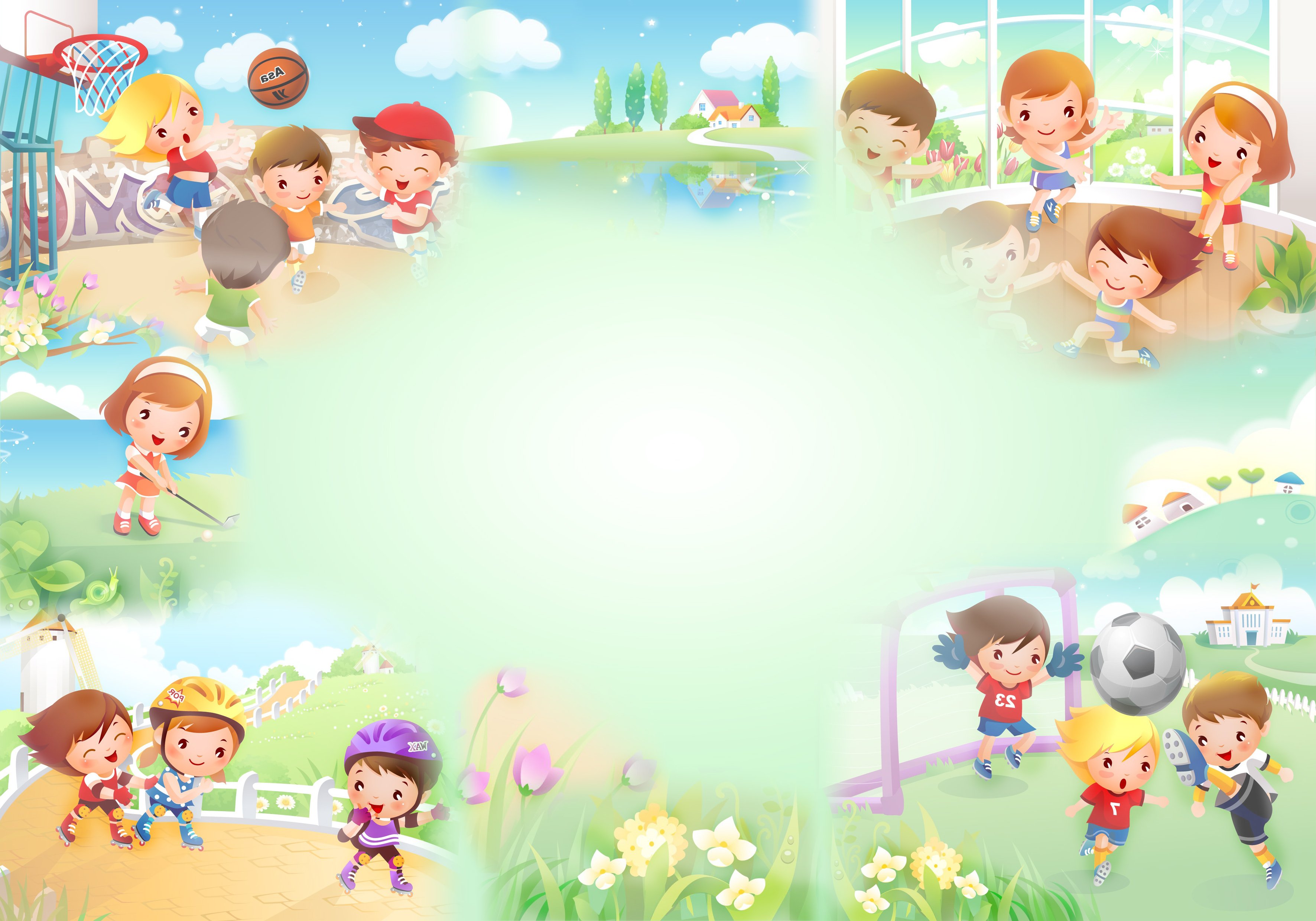 ПРОЕКТ«Я здоровье берегу, сам себе я помогу»
ДЛЯ ДЕТЕЙ СРЕДНЕГО ВОЗРАСТА
Автор Тройник Е.А., воспитатель МДОУ, детский сад №10
ЦЕЛЬ ПРОЕКТА :
Формирование у детей здорового образа жизни
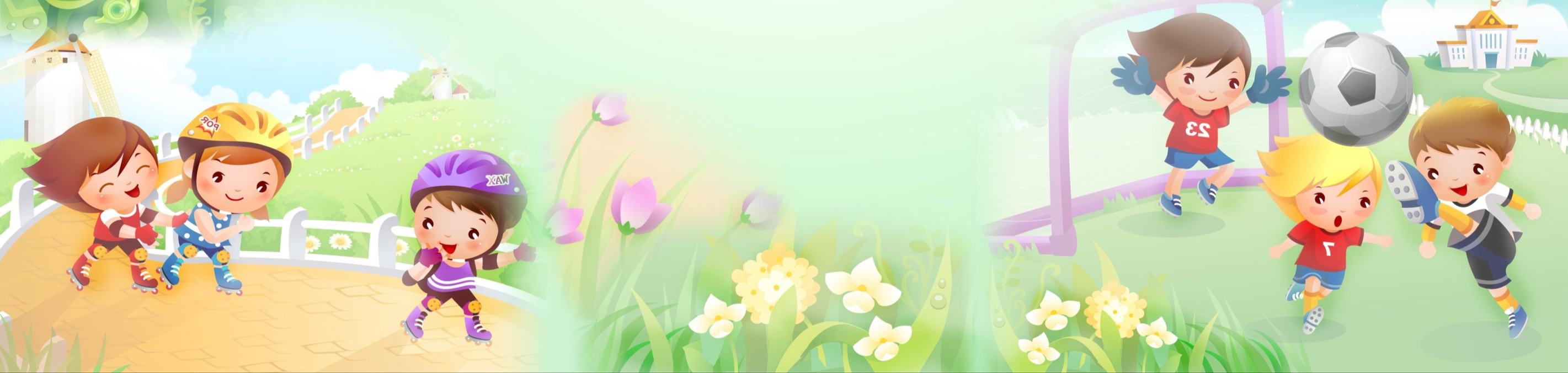 ЗАДАЧИ ПРОЕКТА:
Познакомить с понятием «здоровье» и «болезнь»;
Дать представление о составляющих здорового образа жизни; о значении физических упражнений для организма;
Формировать понимание необходимости заботиться о своем здоровье, беречь его, учиться быть здоровыми и вести здоровый образ жизни;
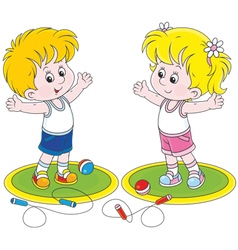 ПОДГОТОВИТЕЛЬНЫЙ ЭТАП:
ЧТО НАДО ДЕЛАТЬ ЧТОБЫ		 *  КУШАТЬ ОВОЩИ
 НЕ БОЛЕТЬ?				    И ФРУКТЫ(Даша Ч.)
						* ВИТАМИНЫ(Федя К.)
						 * ОДЕВАТЬСЯ ПО ПОГОДЕ
								 	  (Андрей Б.)
						* МНОГО ГУЛЯТЬ (Маша Ф.)
						* ЗАНИМАТЬСЯ 									ФИЗКУЛЬТУРОЙ (Даша	С.)
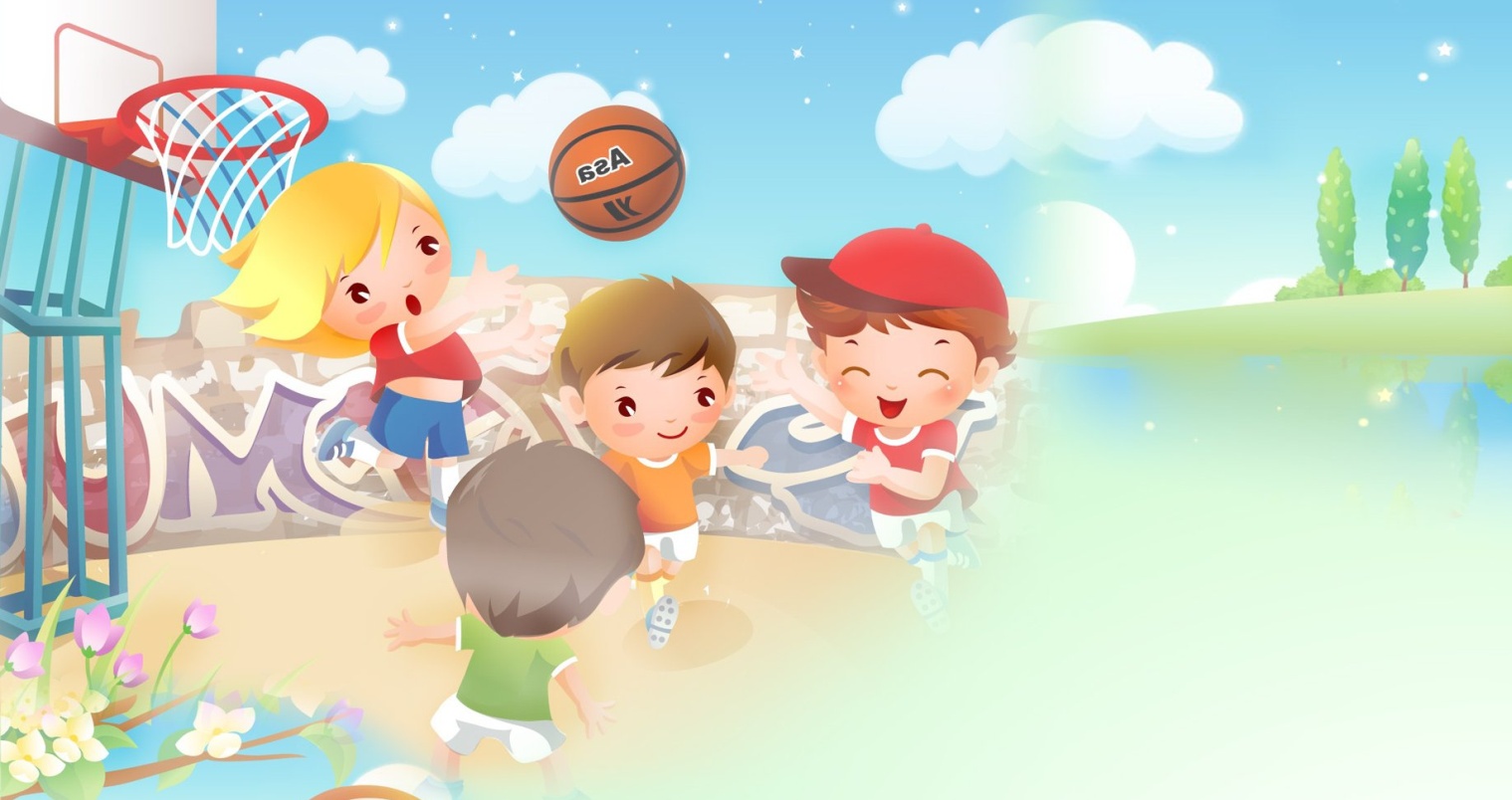 ПОДГОТОВИТЕЛЬНЫЙ ЭТАП:
ЧТО МЫ ХОТИМ УЗНАТЬ?		 * КАКУЮ ПИЩУ 									           НАЗЫВАЮТ ЗДОРОВОЙ?
						 * ЧТО ТАКОЕ БОЛЕЗНЬ,
						                                 ЗДОРОВЬЕ?
						 * ЧТО ЗНАЧИТ 									       ПРАВИЛЬНО ОДЕВАТЬСЯ?
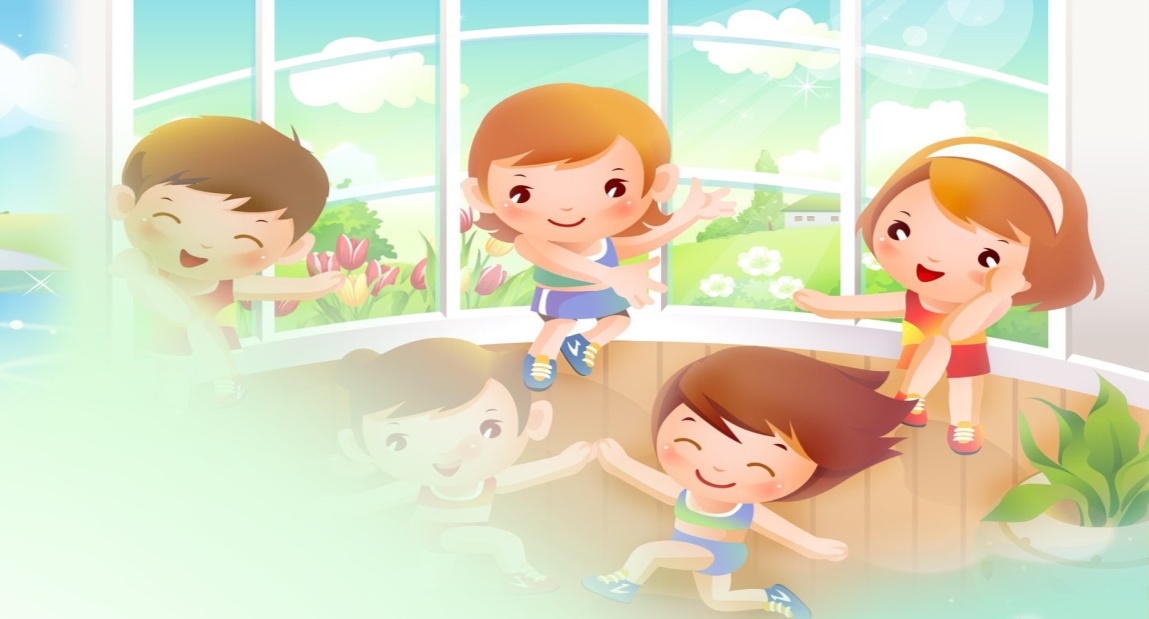 ПОДГОТОВИТЕЛЬНЫЙ ЭТАП:
ЧТО ДЛЯ ЭТОГО
 НЕОБХОДИМО СДЕЛАТЬ?
						* ОБРАТИТЬСЯ ЗА 								
						ИНФОРМАЦИЕЙ К 							
						РАЗНЫМ  									
						ИСТОЧНИКАМ
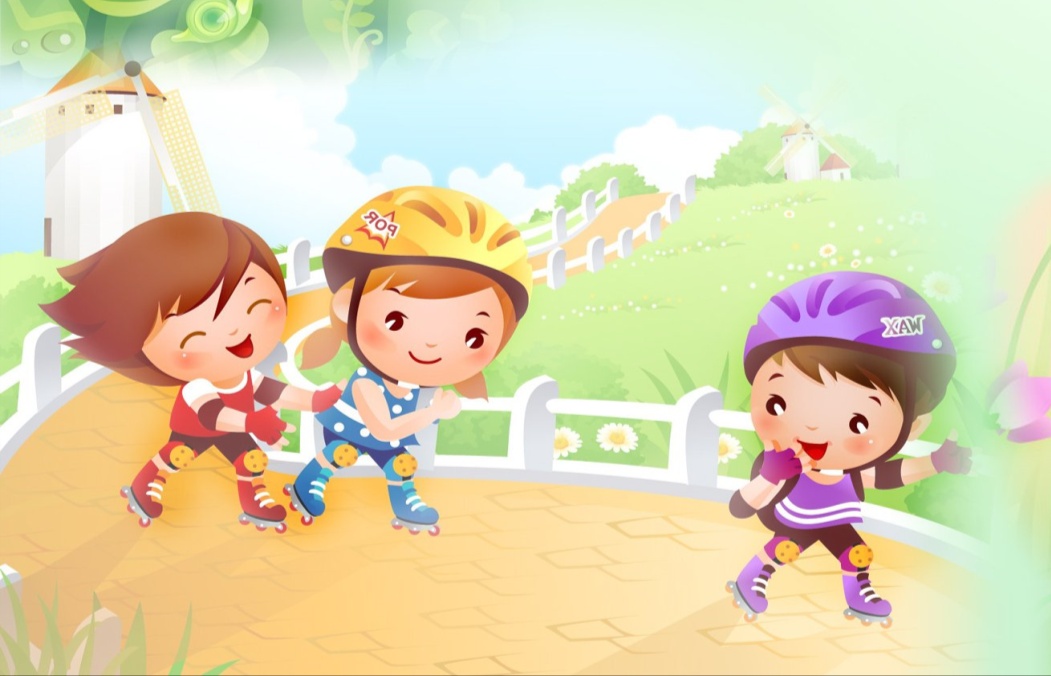 ПОЗНАВАТЕЛЬНАЯ ДЕЯТЕЛЬНОСТЬ
БЕСЕДА КАКУЮ ПИЩУ НАЗЫВАЮТ ЗДОРОВОЙ
ПОЗНАВАТЕЛЬНАЯ ДЕЯТЕЛЬНОСТЬ
В ГОСТИ К НАМ ПРИХОДИТ ВРАЧ-ПЕДИАТР
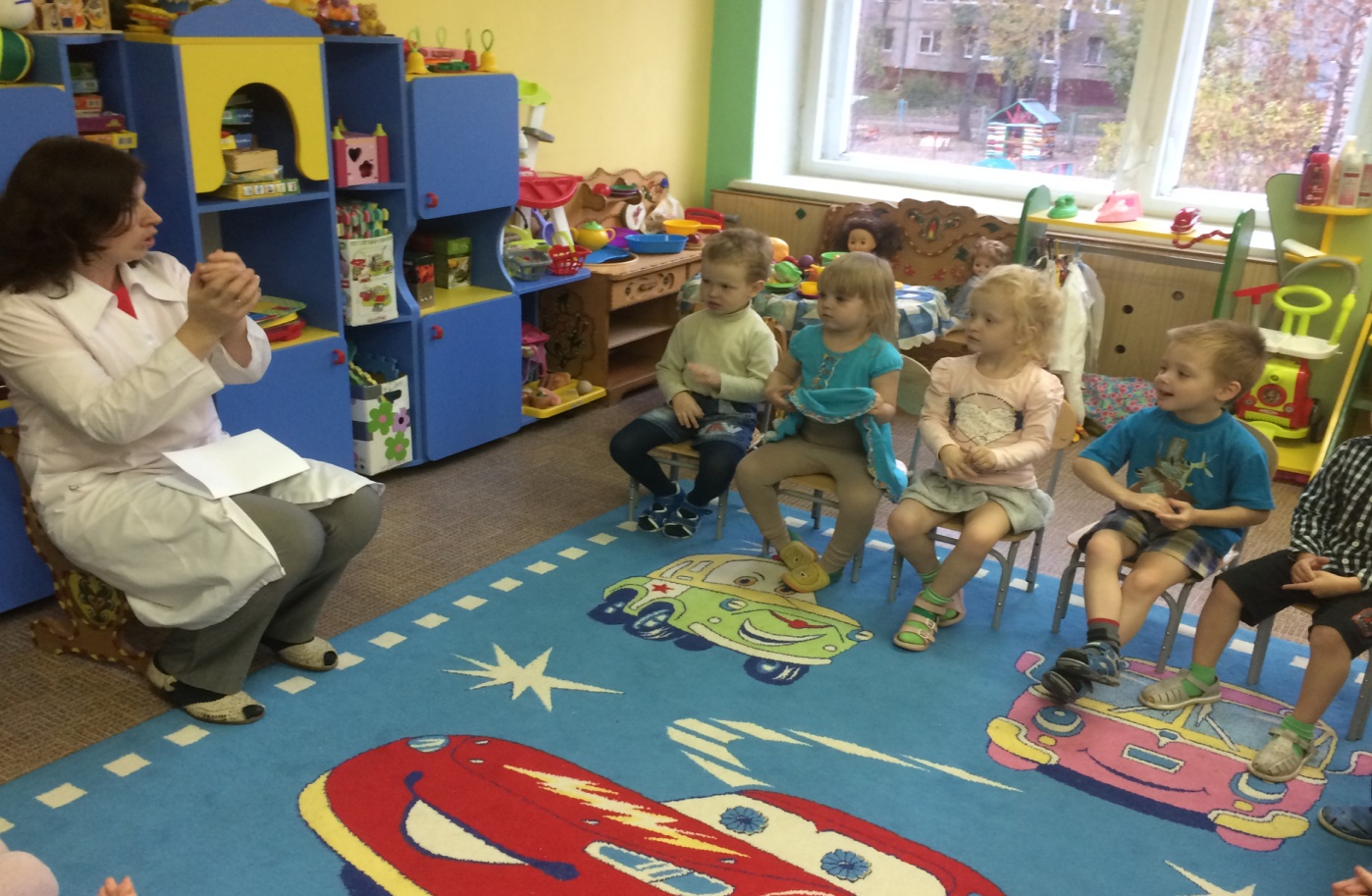 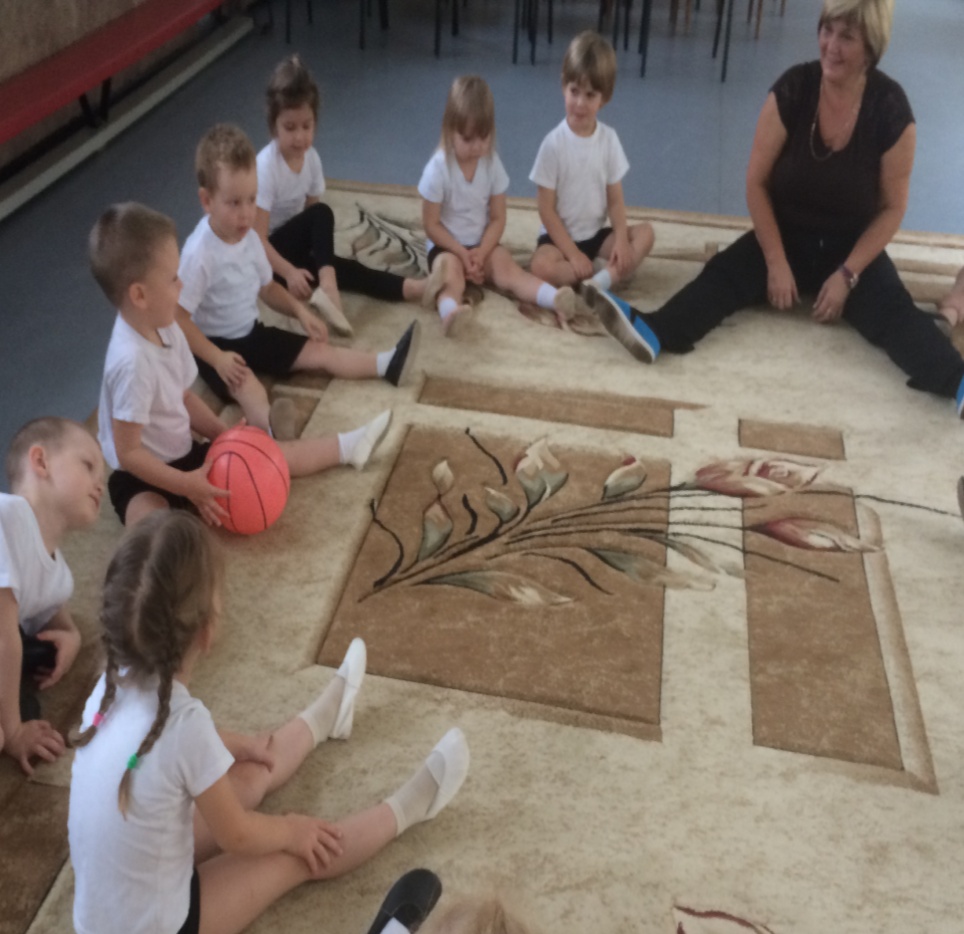 ДВИГАТЕЛЬНАЯ ДЕЯТЕЛЬНОСТЬ
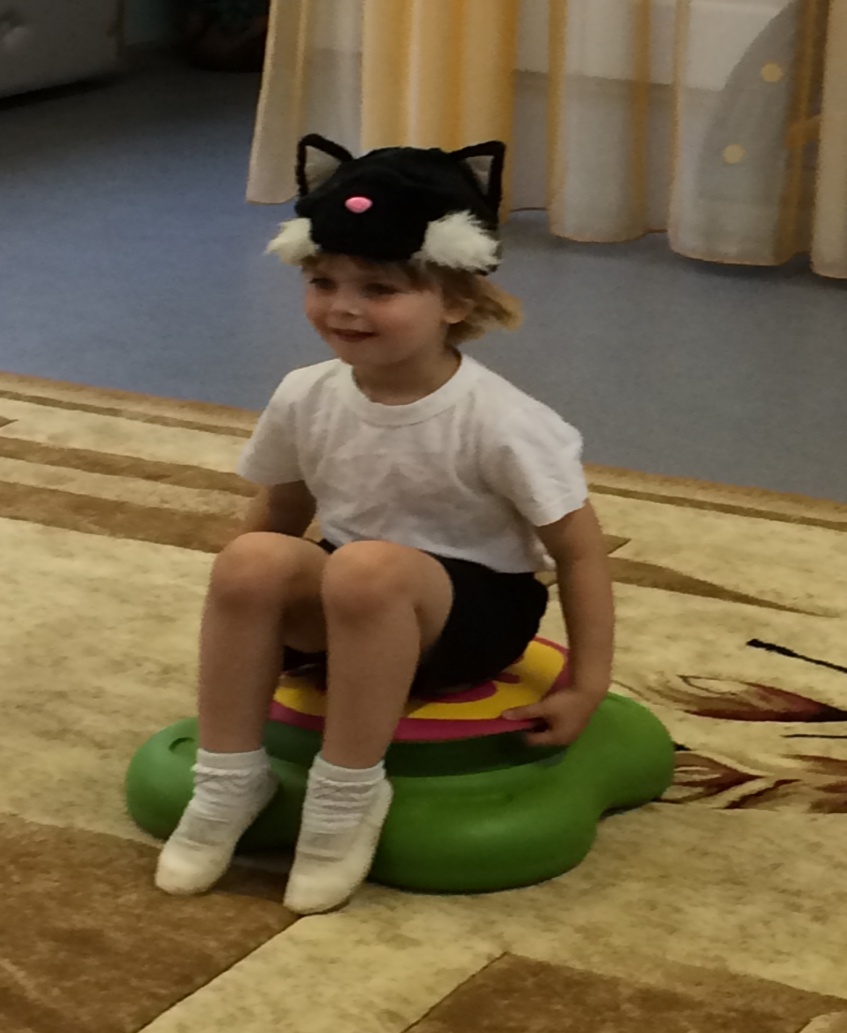 ПОДВИЖНАЯ ИГРА 
КАРАСЬ И ЩУКА
ПОДВИЖНАЯ ИГРА 
КОТ И МЫШИ
ТРУДОВАЯ ДЕЯТЕЛЬНОСТЬ
Чтоб приятно было кушать, надо потрудиться
Мы накроем все красиво, хлеб кладем - на блюдце.
Ложку справа мы положим, под компотик ложечку.
Будем кушать аккуратно, ложкой потихонечку.
ДЕЖУРСТВО ПО СТОЛОВОЙ
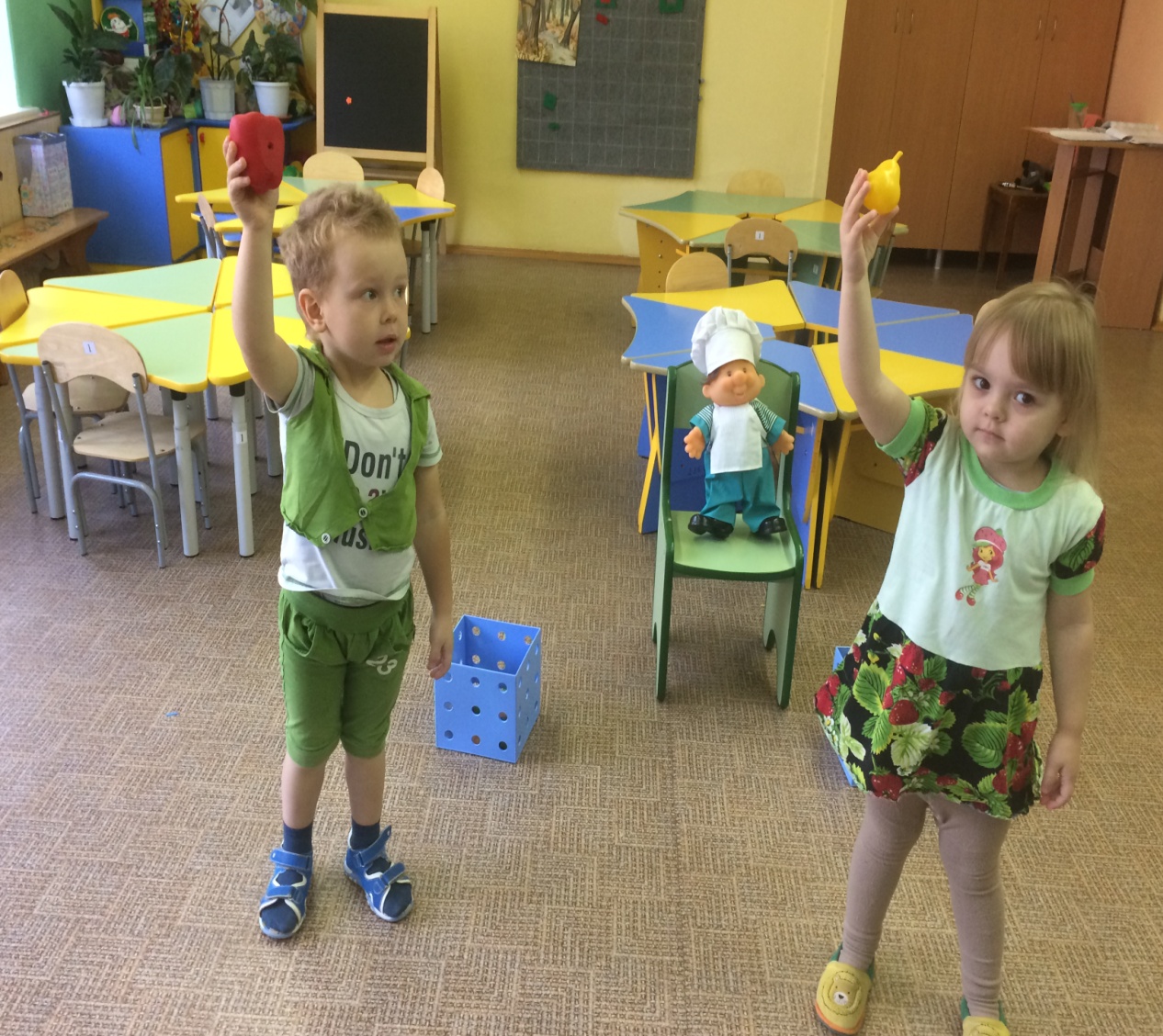 ИГРОВАЯ ДЕЯТЕЛЬНОСТЬ
ВРЕДНЫЕ И ПОЛЕЗНЫЕ ПРОДУКТЫ
ИГРОВАЯ ДЕЯТЕЛЬНОСТЬ
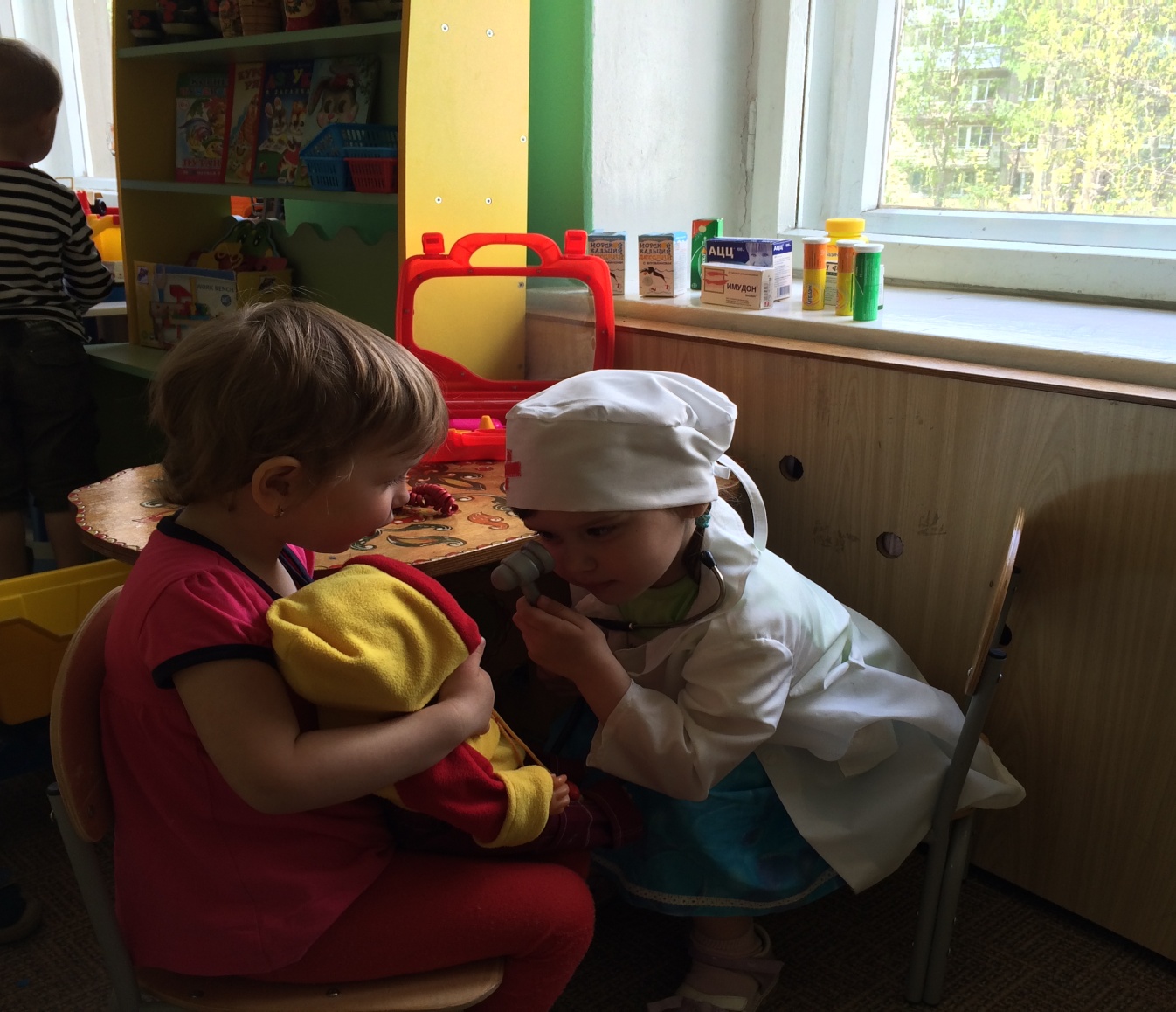 СЮЖЕТНО-РОЛЕВАЯ ИГРА «БОЛЬНИЦА»    ( СЮЖЕТ ТАНЯ ПРОСТУДИЛАСЬ)
ИГРОВАЯ ДЕЯТЕЛЬНОСТЬ
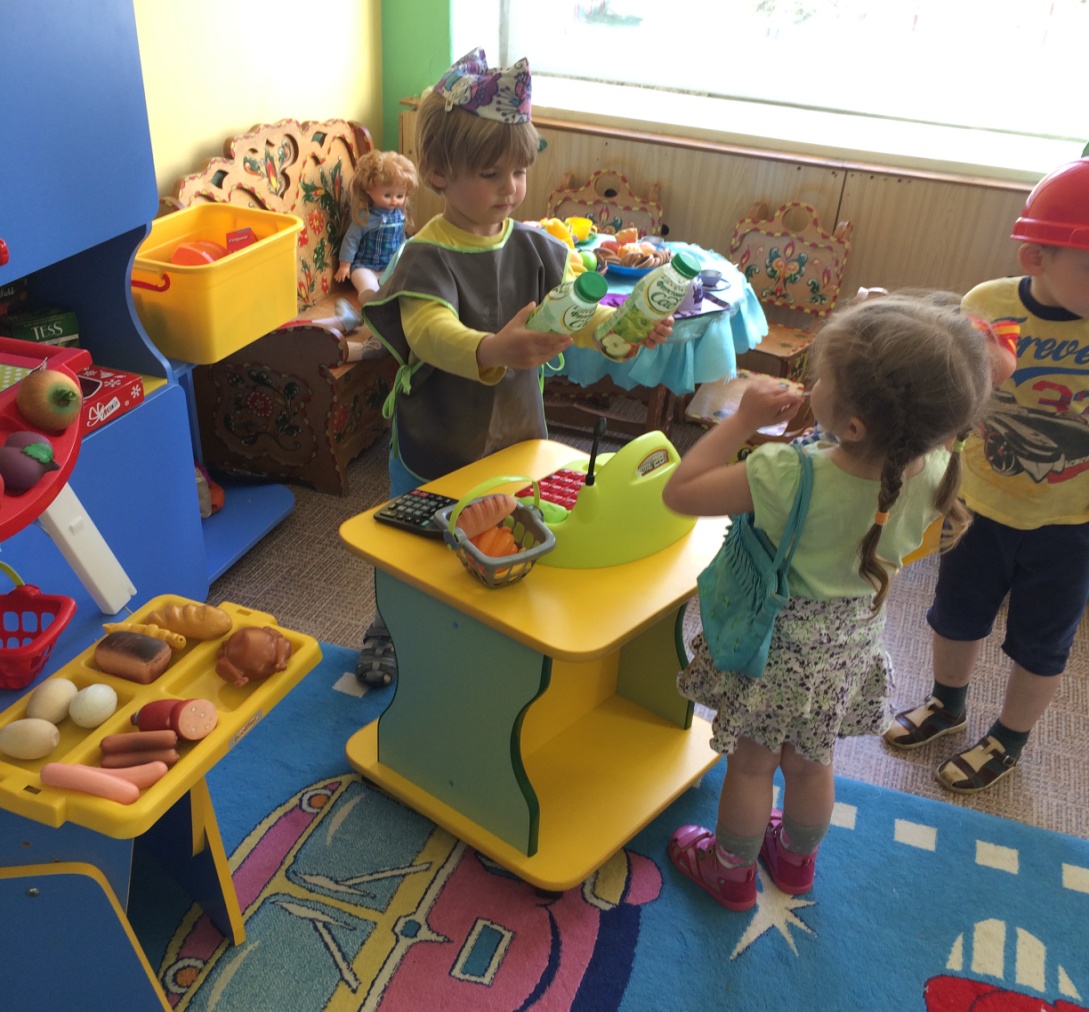 МАГАЗИН ПОЛЕЗНЫХ ПРОДУКТОВ
ПРОДУКТИВНАЯ ДЕЯТЕЛЬНОСТЬ
АППЛИКАЦИЯ 
«КРАСИВАЯ САЛФЕТКА»
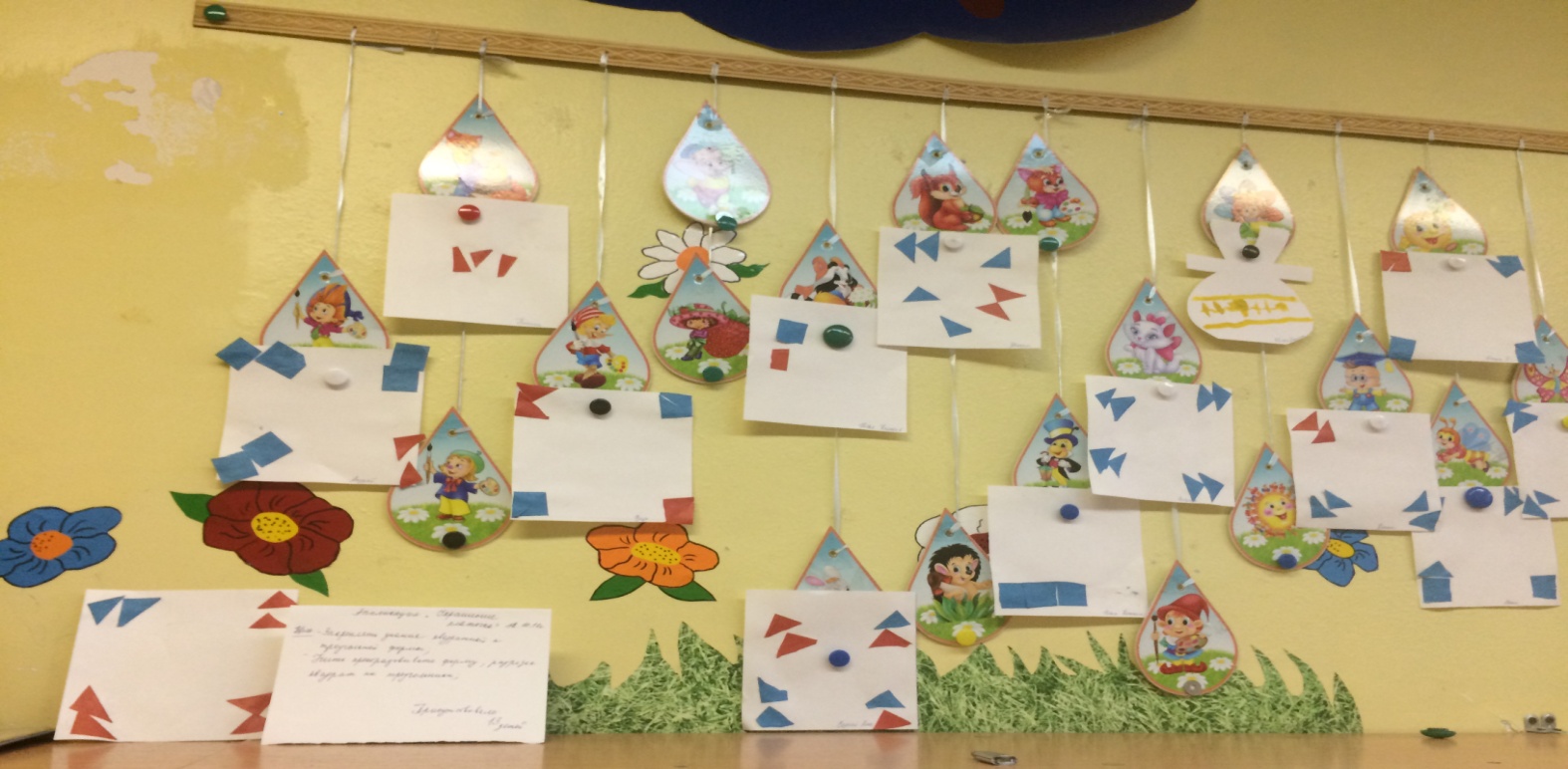 РИСОВАНИЕ 
«УКРАСЬ ФАРТУК»
КОММУНИКАТИВНАЯ ДЕЯТЕЛЬНОСТЬ
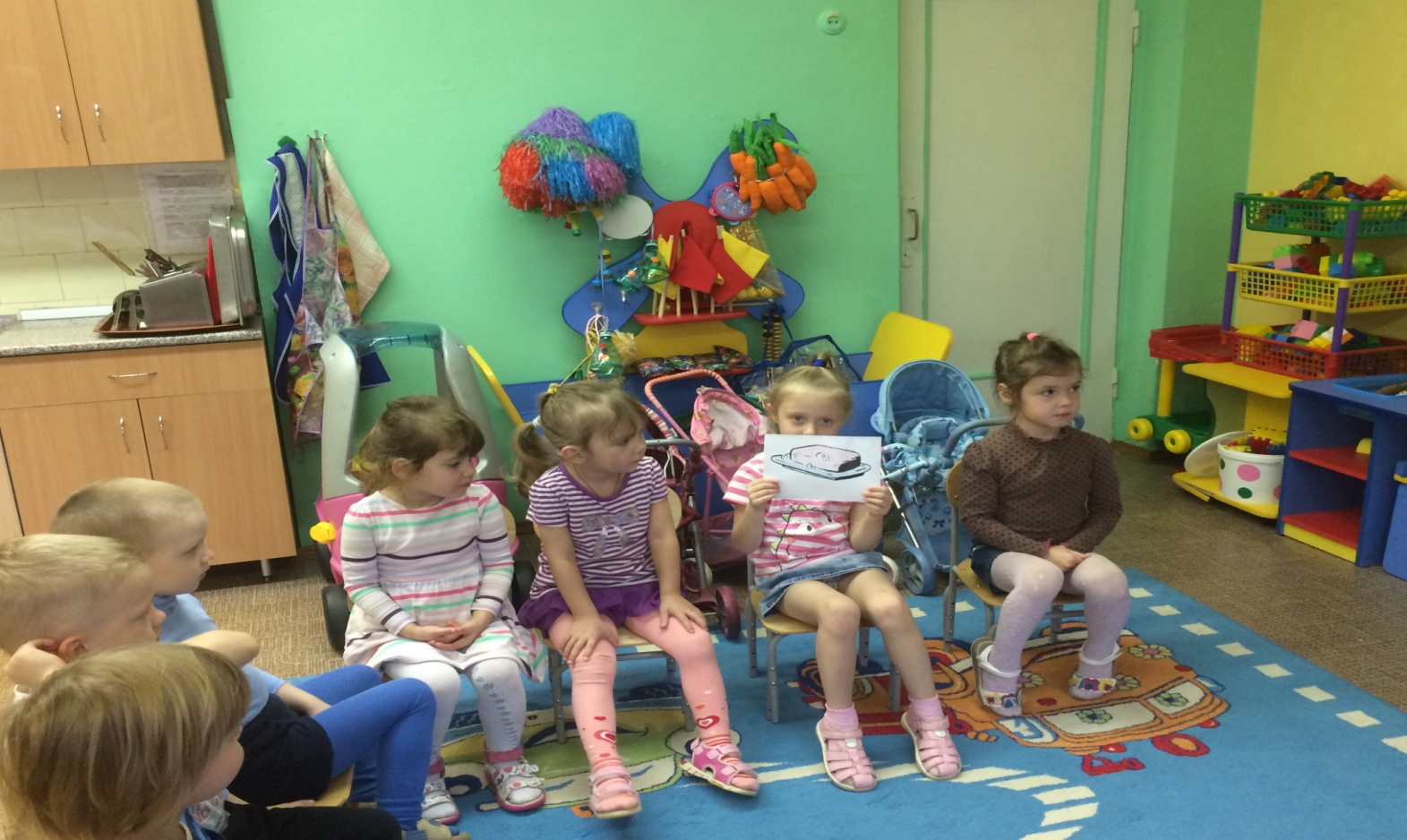 ЗАГАДКИ О ЗДОРОВЬЕ, О ГИГИЕНЕ ЧЕЛОВЕКА
ИТОГ ПРОЕКТА
ИЗГОТОВЛЕНИЕ ЛЕПБУКА
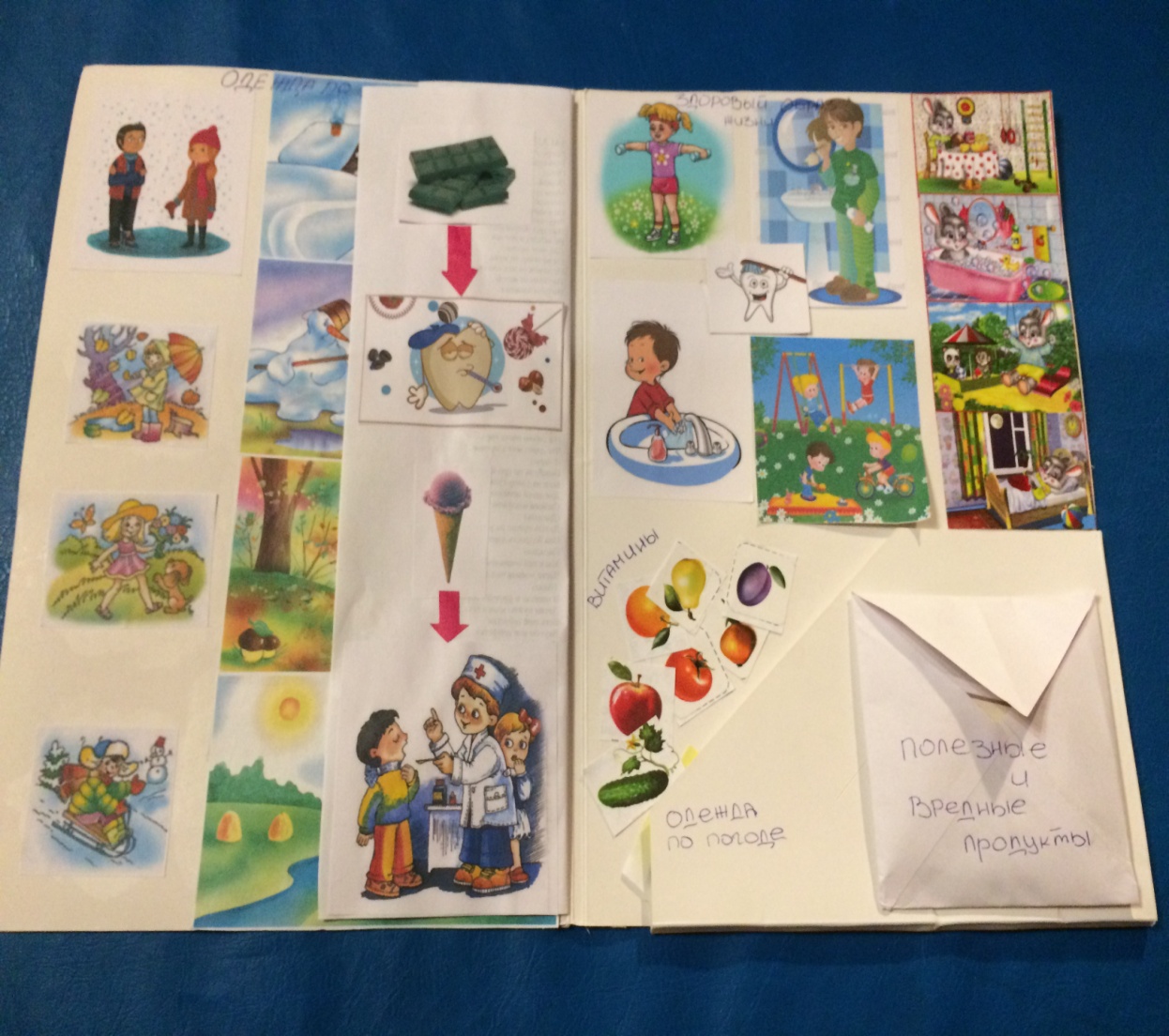